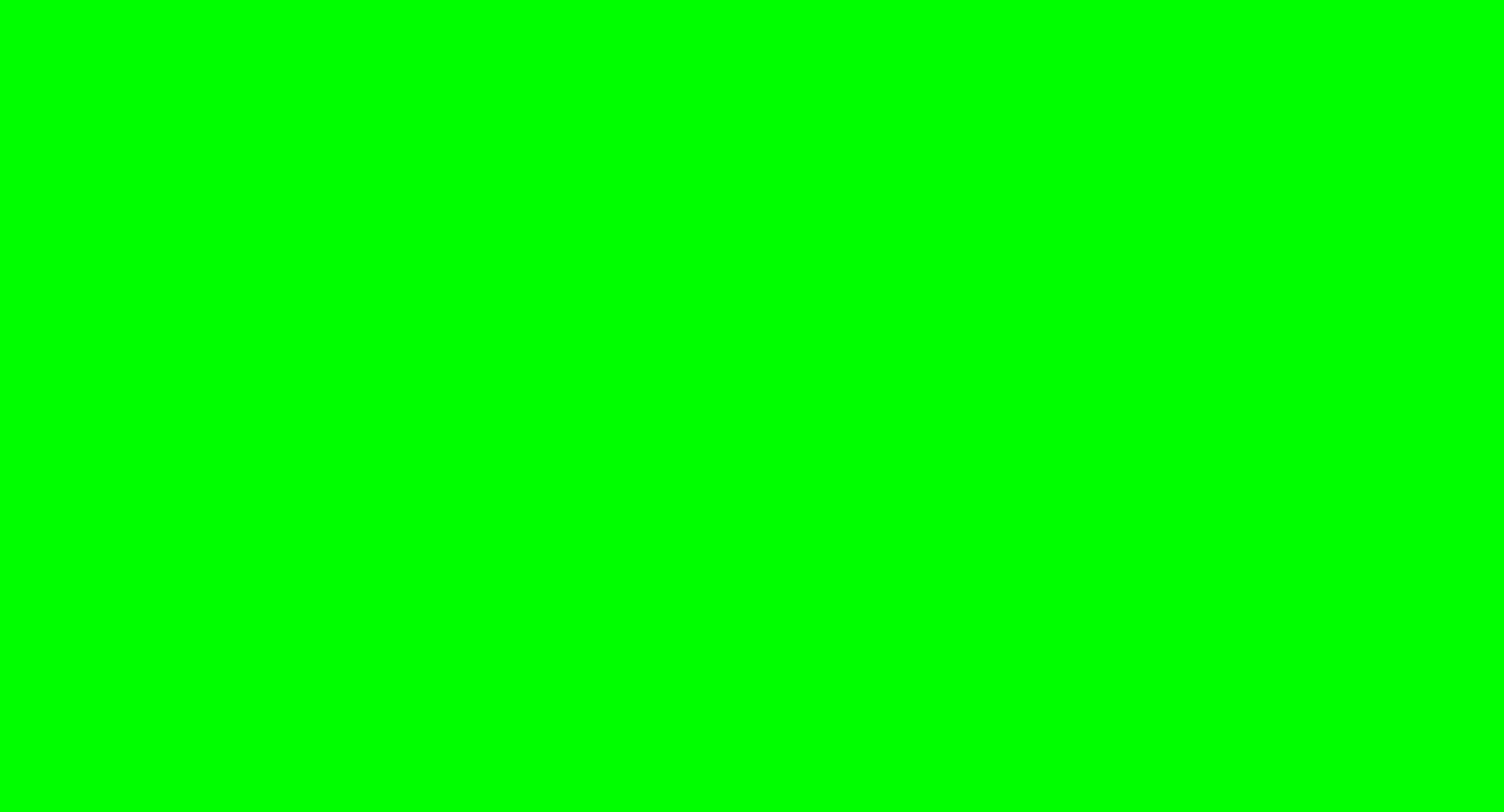 ЗАПРЕМИНА ЛОПТЕ
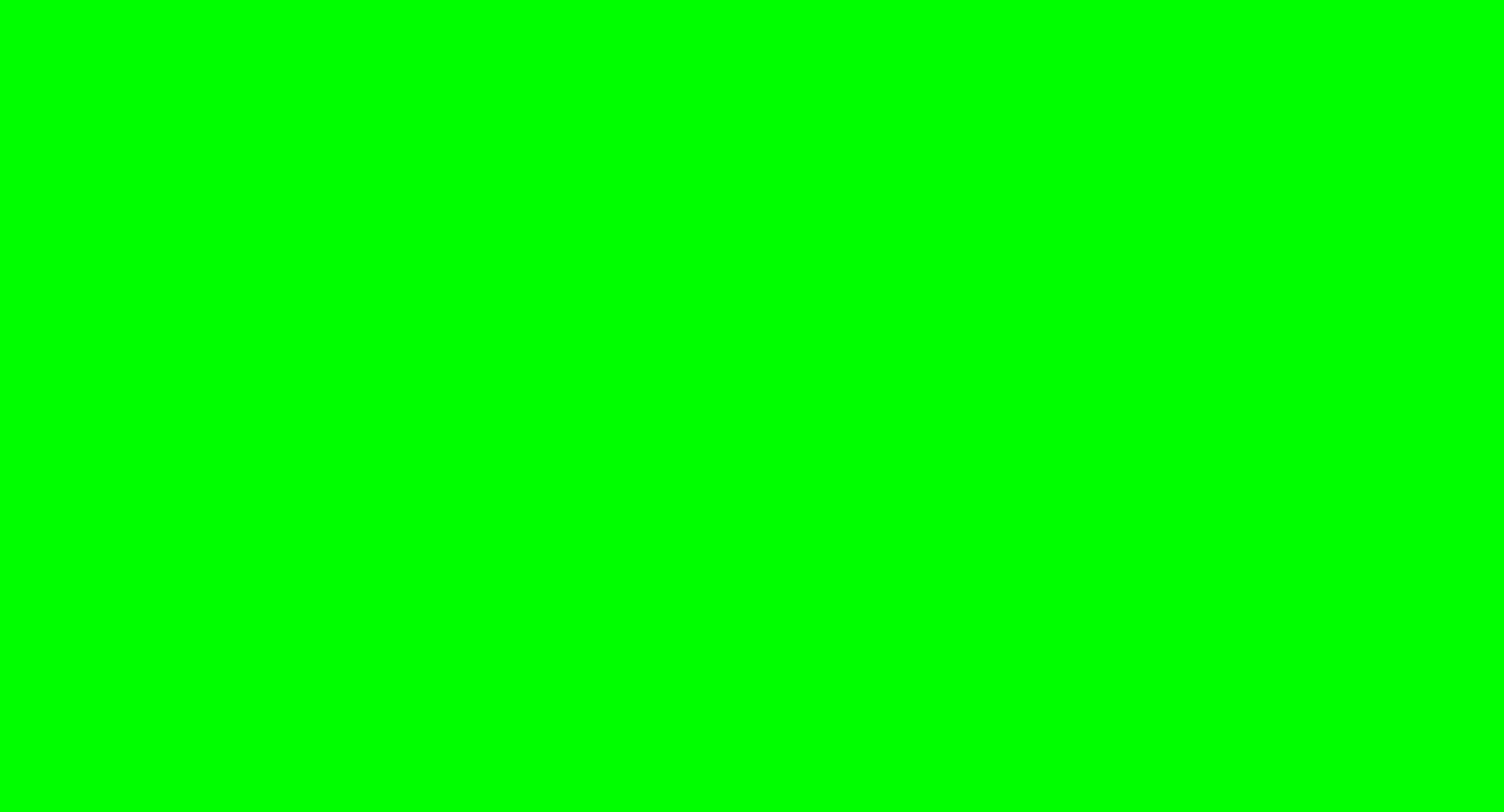 Посматрајмо четири једнаке купе које имају висину једнаку полупречнику базе, 
те лопту чији је полупречник једнак полупречнику базе купе.
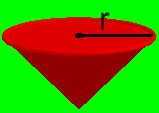 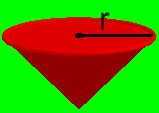 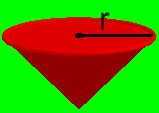 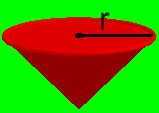 H = r
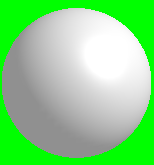 Практично се може показати да ће течност из ове четири купе, испунити
цијелу лопту, што ће нам послужити да изведемо формулу за запремину
лопте.
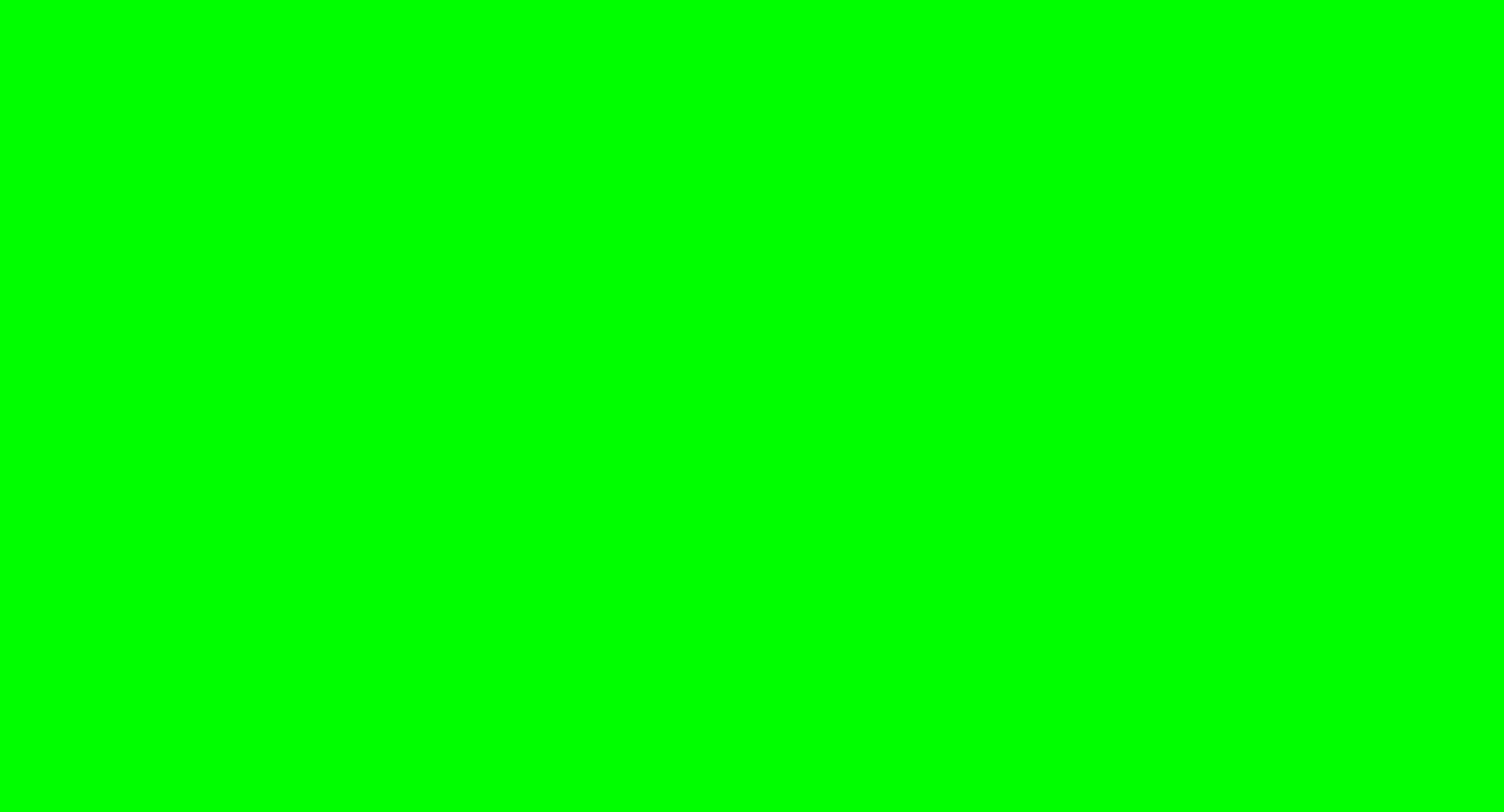 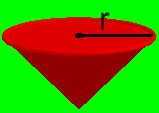 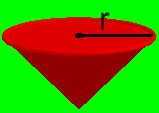 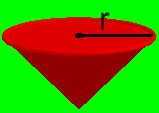 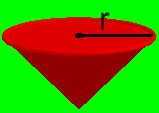 H = r
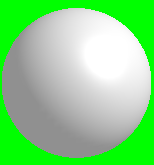 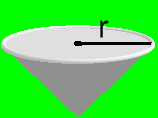 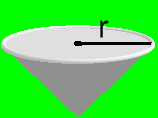 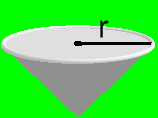 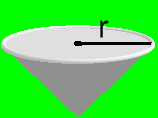 H = r
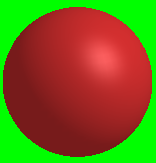 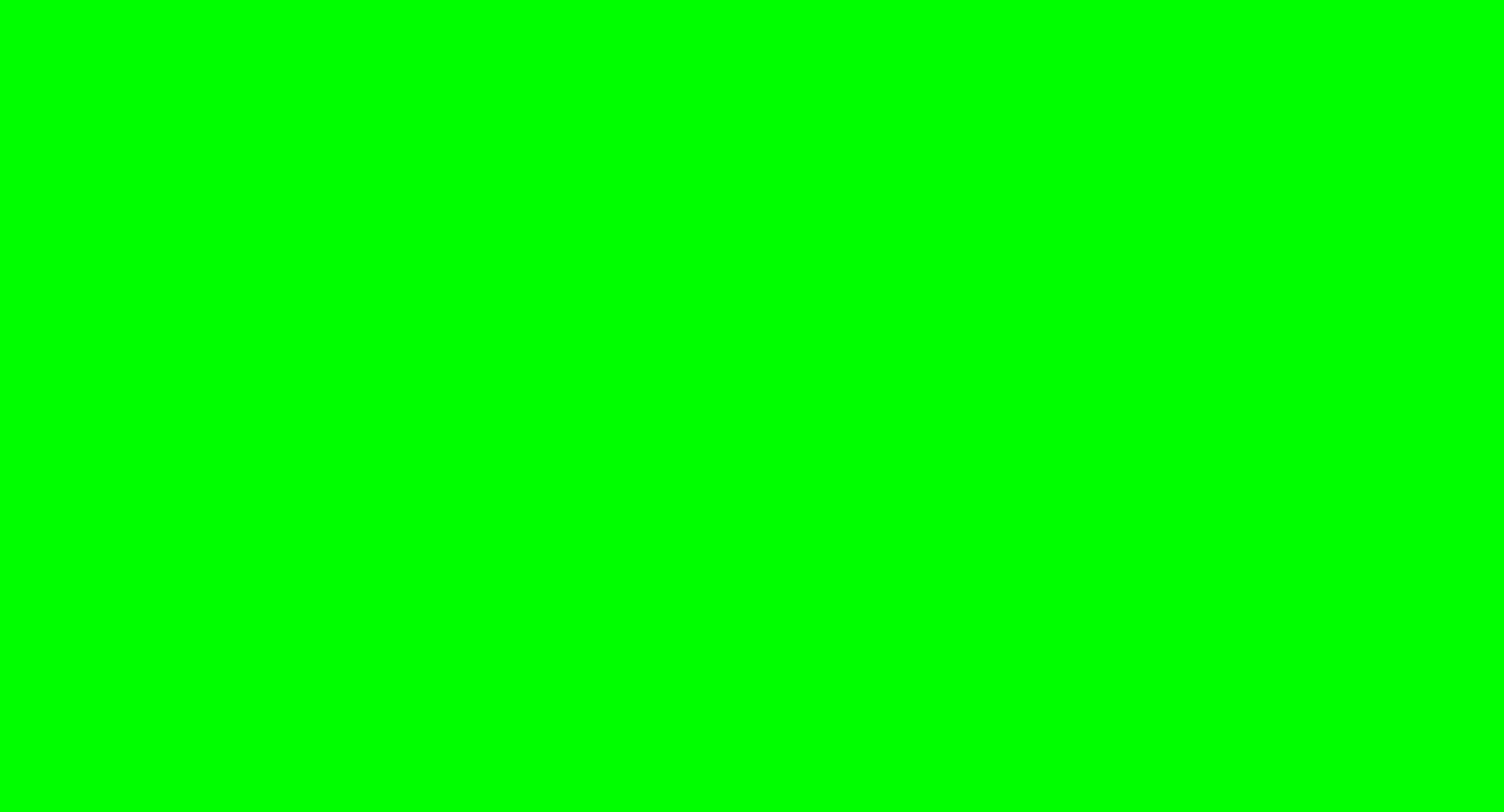 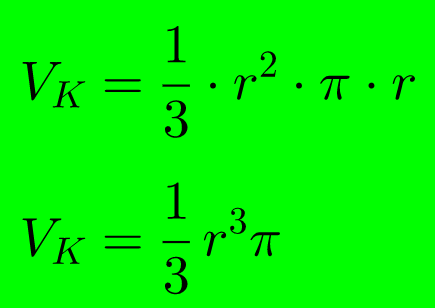 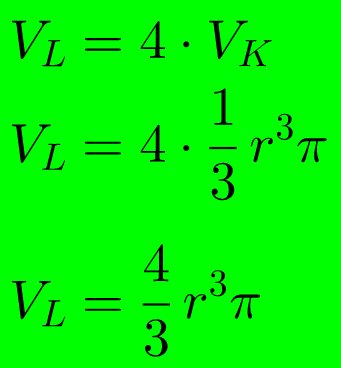 Формула за запремину лопте
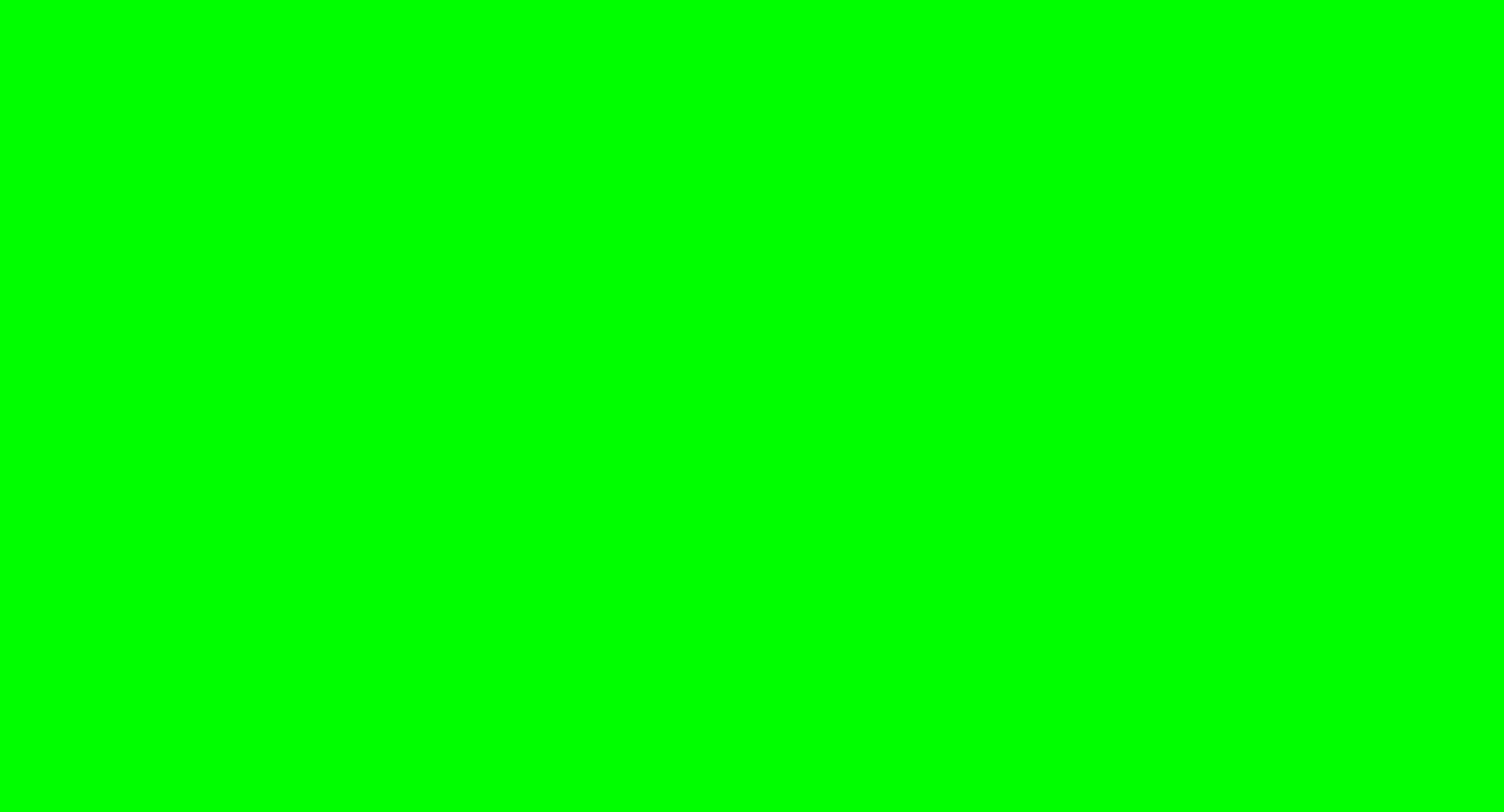 1. Запремина лопте је 36π cm³. Колика је површина те лопте?
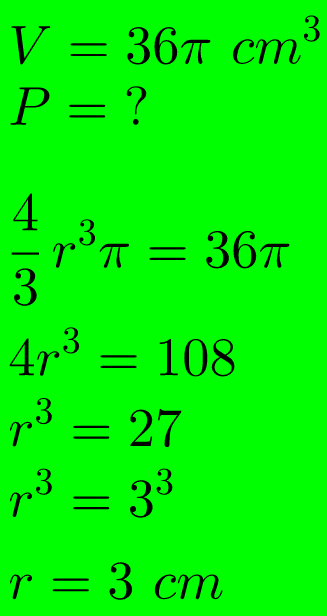 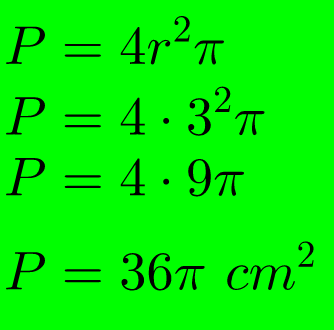 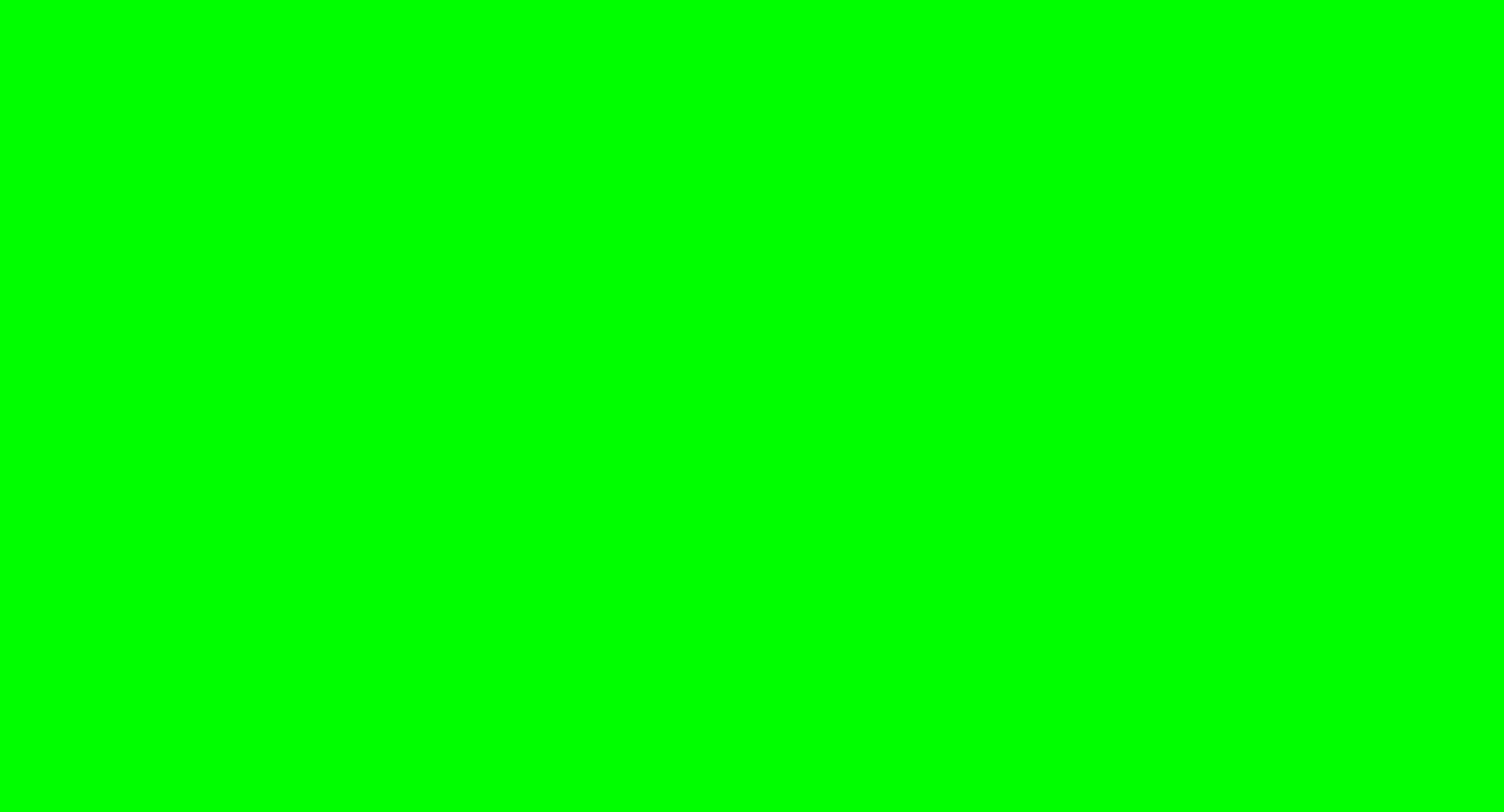 2. Полукруг обима 92,52 cm ротира око свог пречника.
 Израчунати запремину добијеног тијела? (π = 3,14)
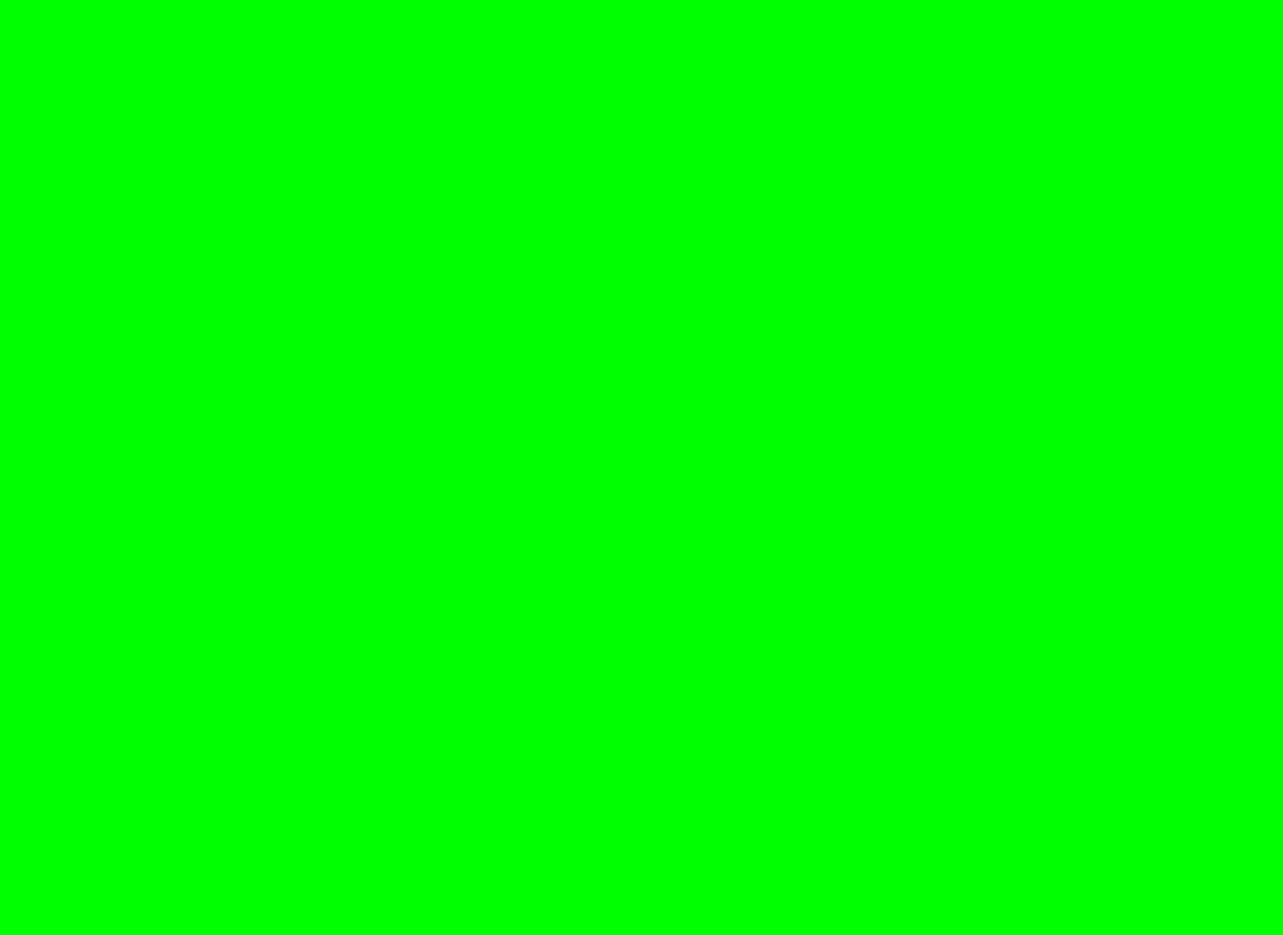 360°
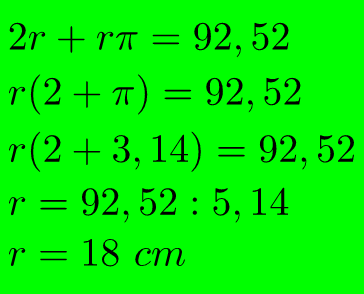 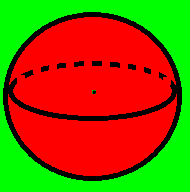 r
.
r
O
O
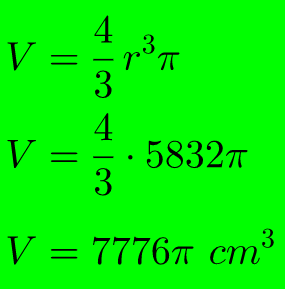 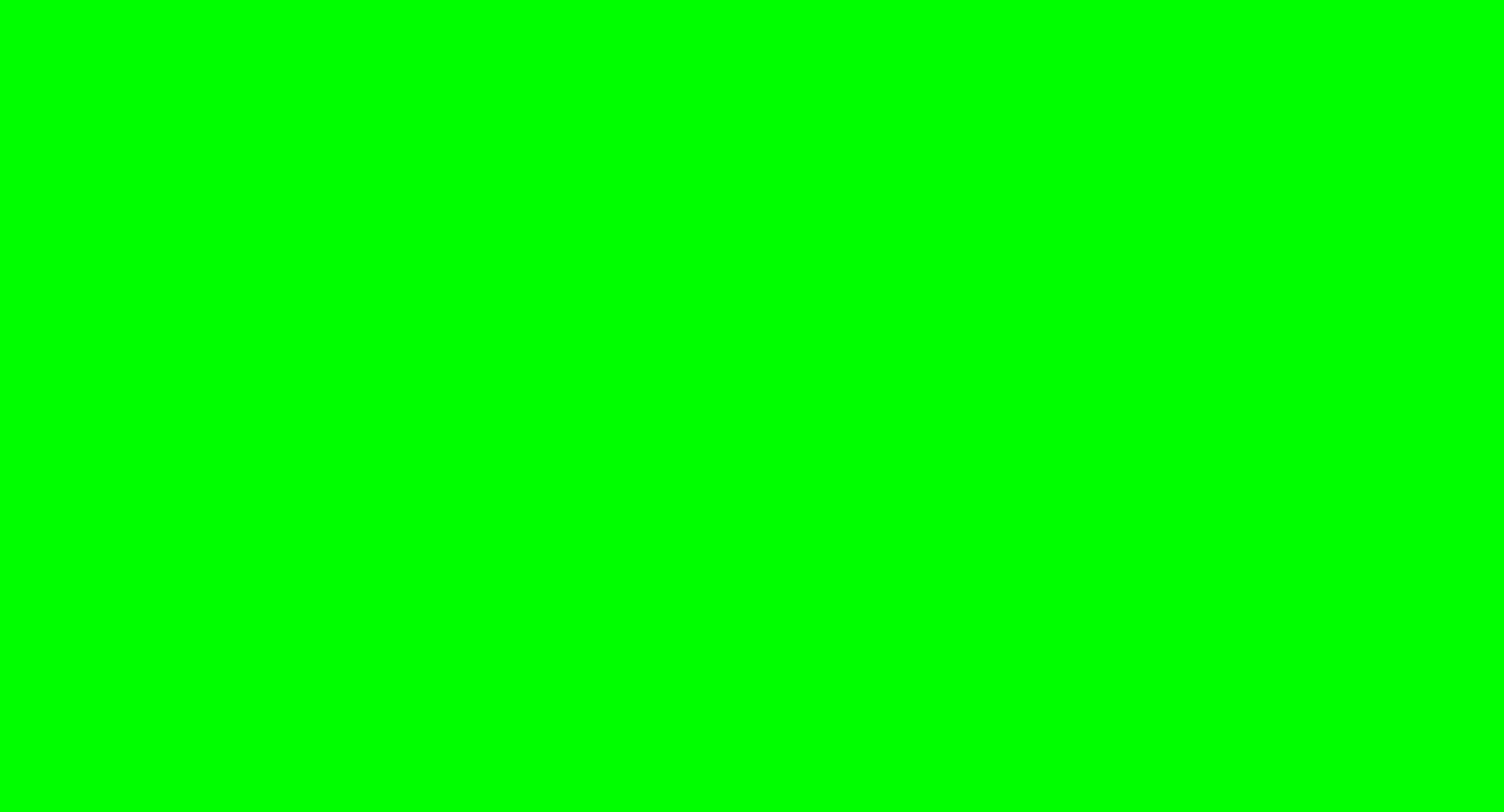 3. Три металне кугле пречника 6 cm, 8 cm и 10 cm, претопљене
су у једну куглу. Колика је површина нове кугле?
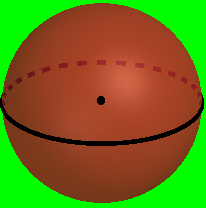 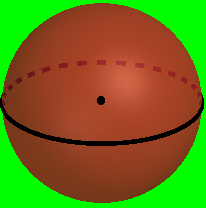 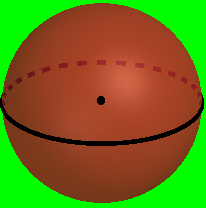 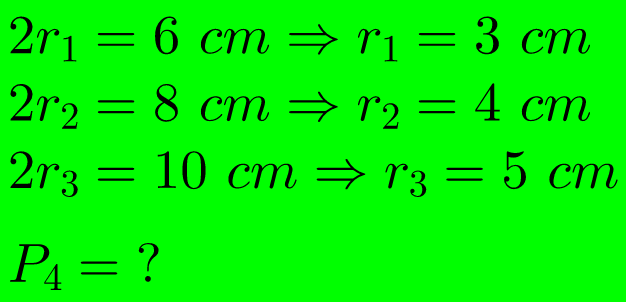 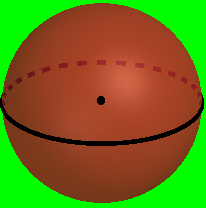 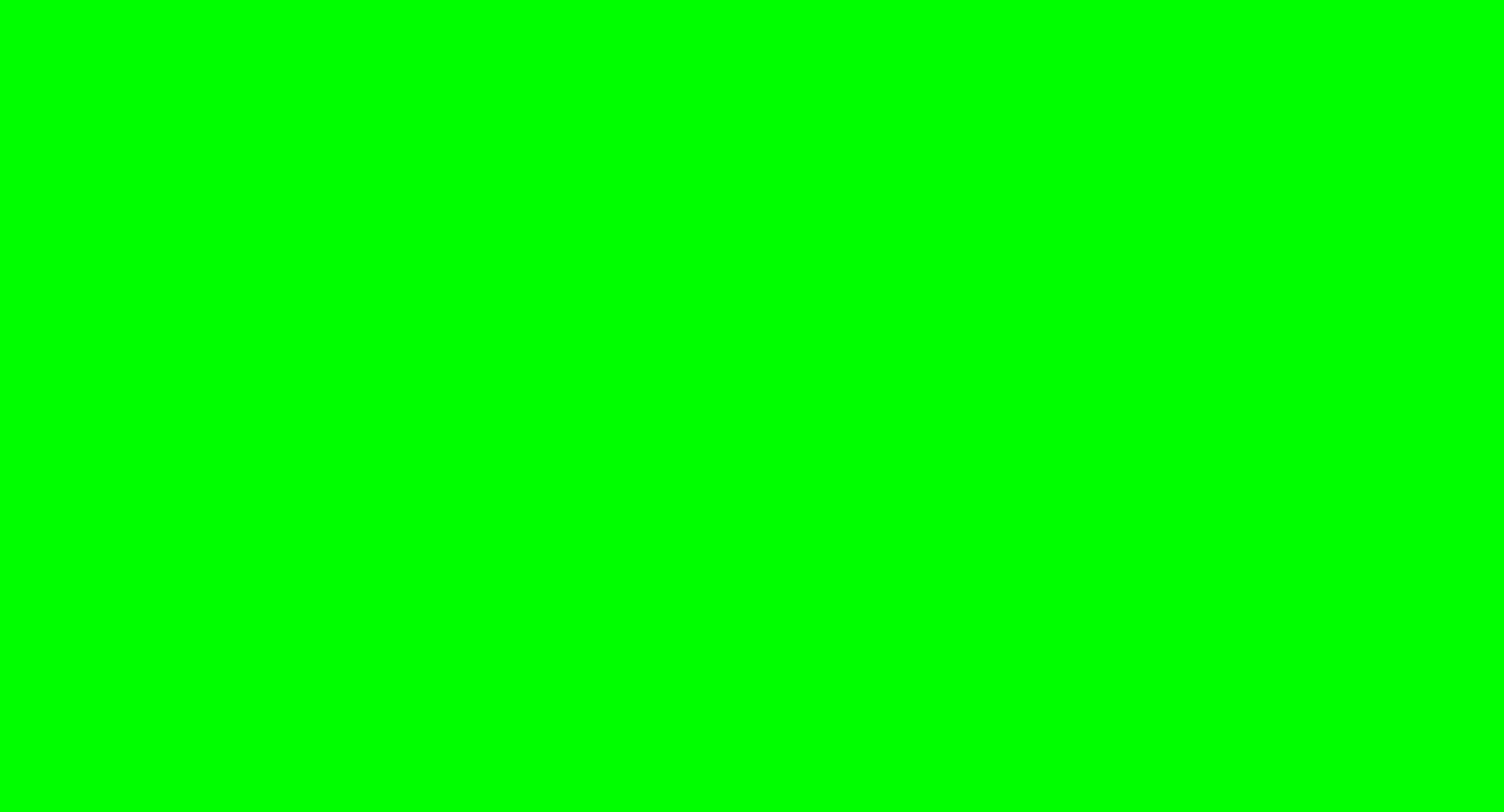 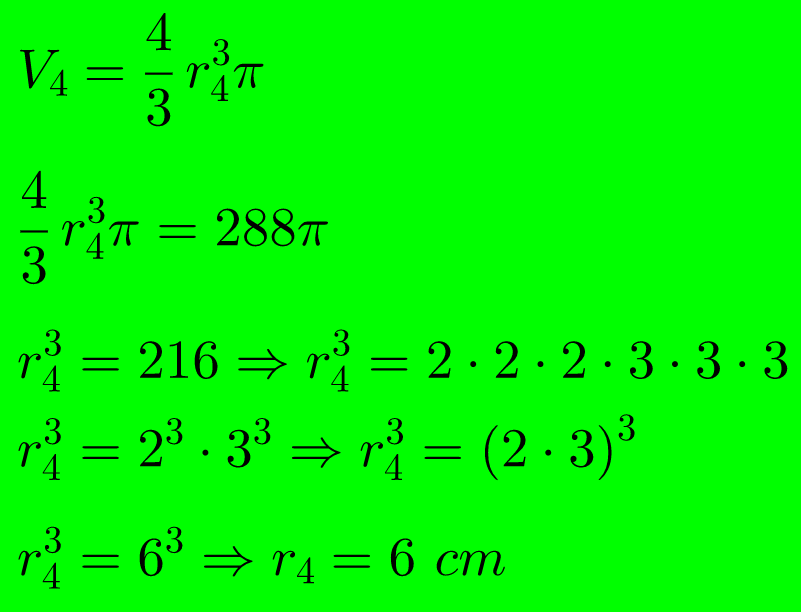 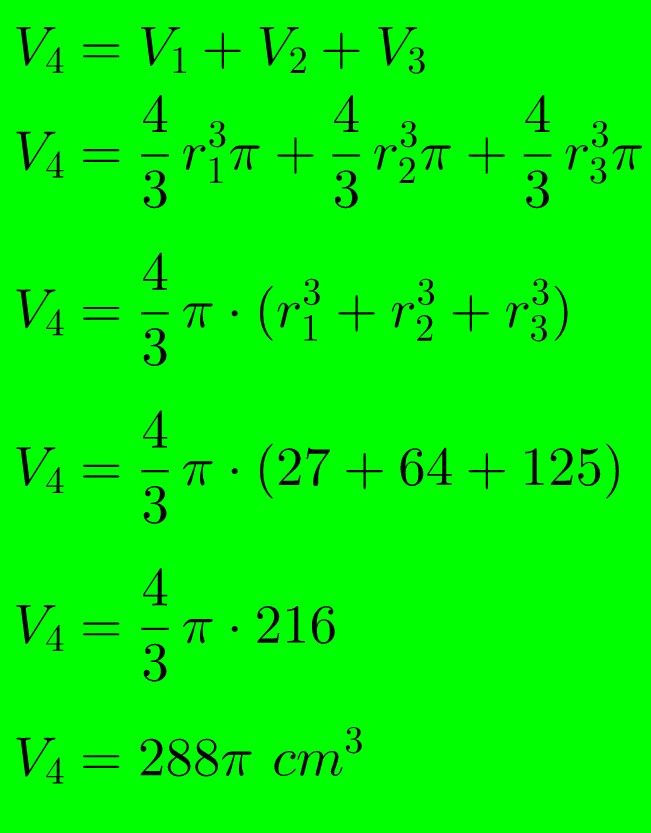 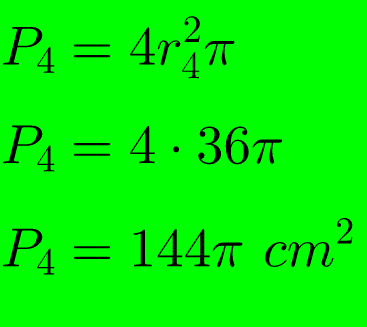 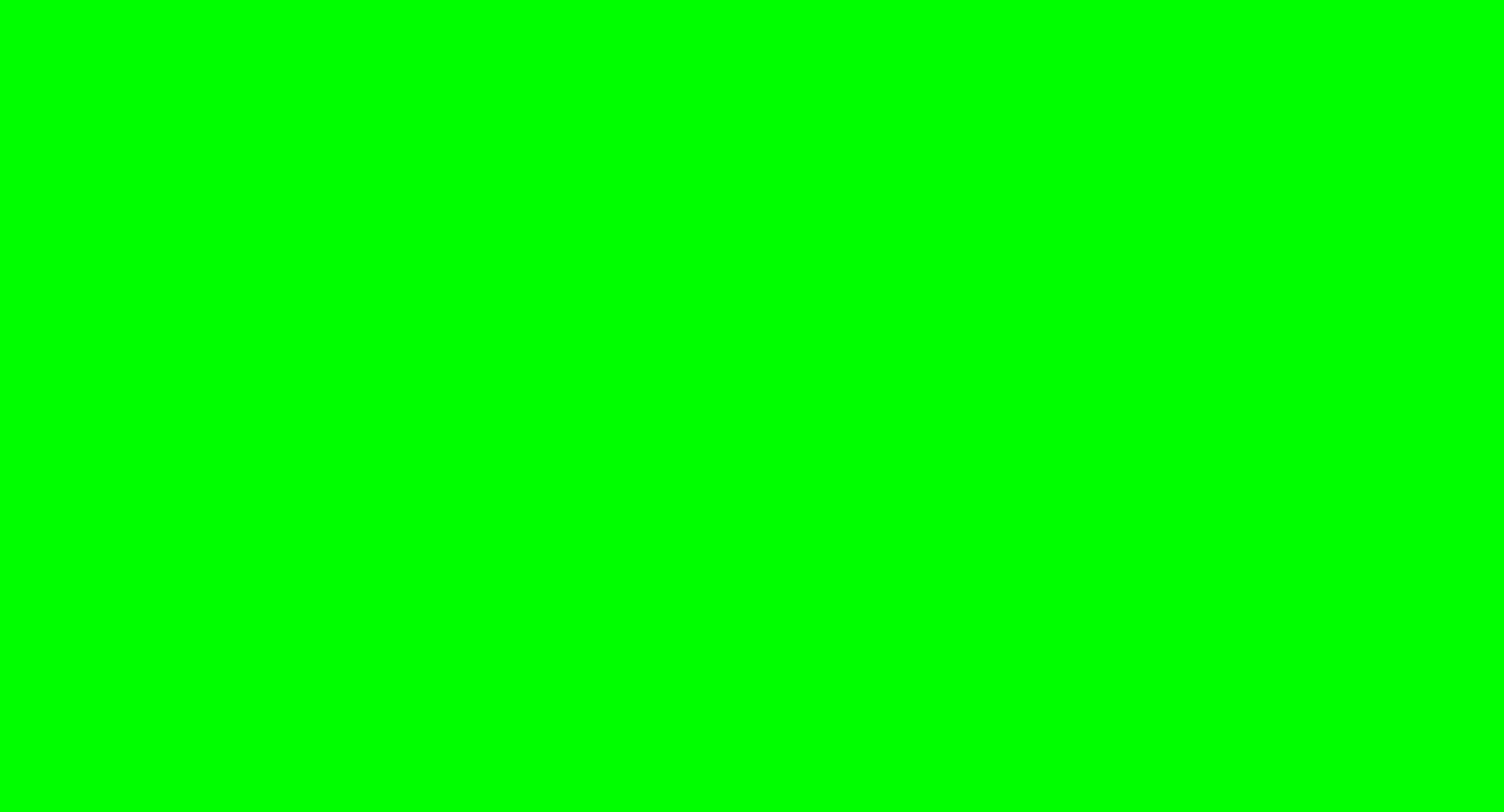 Домаћа задаћа:

Збирка задатака, 670, 678. и 680. задатак!